Презентация по математикеТема урока:Повторение «Сложение и вычитание чисел в пределах 10»
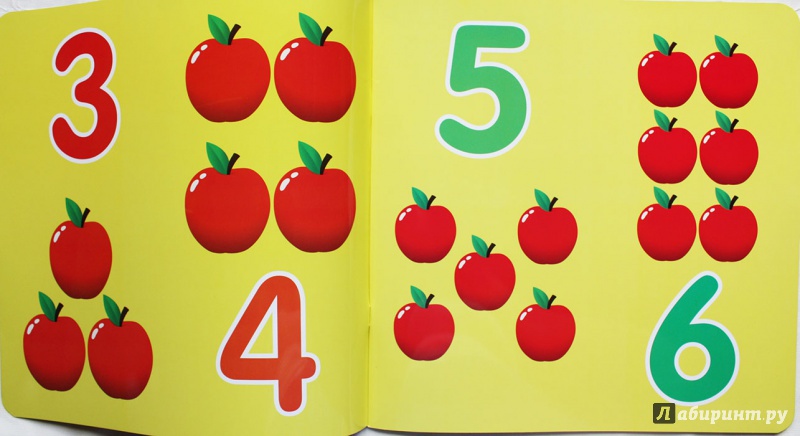 Подготовила: учитель начальных классов Филиппенко Н.А.
Однажды один мудрец сказал:
«Всегда стремись быть лучше»
Устный счёт
Прямой счёт от 1 до 10


Обратный счёт от 10 до 1
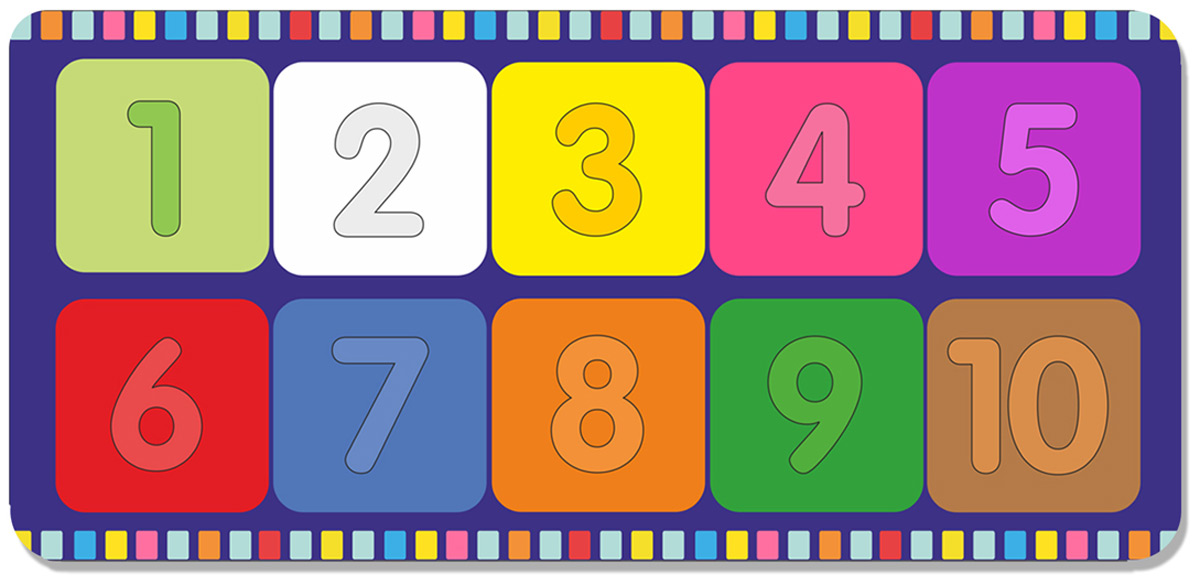 Тема урока
Повторение «Сложение и вычитание чисел в пределах 10»
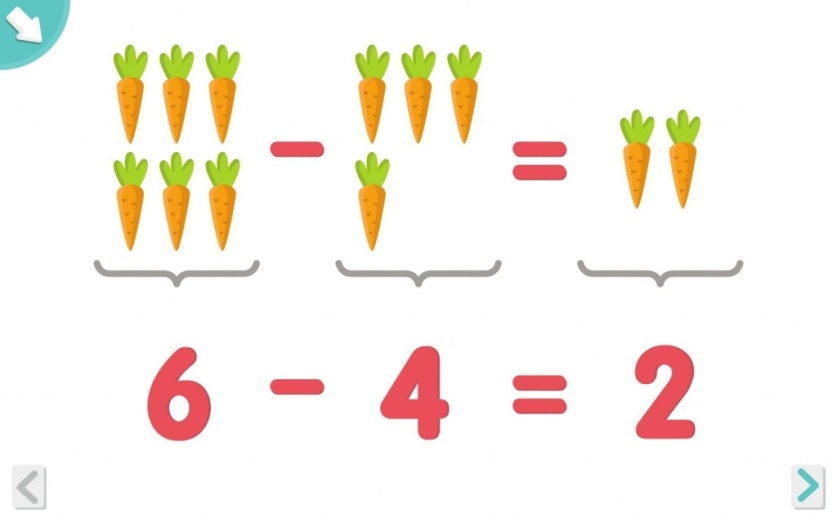 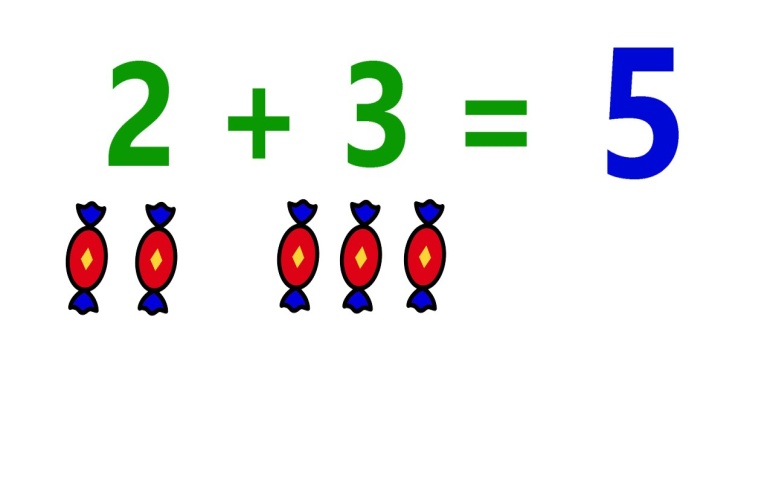 Цель урока:
- закрепить навыки сложения и вычитания чисел в пределах10, 
 - закрепить навыки решения простых задач.
Рефлексия
Я знаю….
Я запомнил (а)….
Я смог (ла)…..
Дома я расскажу….
Оценка работы на уроке
У меня все получилось 

У меня были ошибки, но я всё понял и успешно справился с заданием  

У меня не получается, мне нужна помощь